LA PSICOLOGICA SOCIALE
1. Come spieghiamo la realtà? I livelli di analisi di Doise

2. Da cosa siamo influenzati? 

4. Fare psicologia sociale

5. Breve storia della psicologia sociale
1
PSICOLOGIA
Logìa (in greco: discorso)
Psychè (in greco: anima, spirito)
« Lo studio dell’intelligenza, senza prendere in esame le parti, che ne sono gli organi.»
                                                                                                                                     -C. Wolff, 1732/1734-
…e la PSICOLOGIA SOCIALE?
È lo studio scientifico dei sentimenti, dei pensieri
e dei comportamenti degli individui nelle situazioni sociali 
-Gilovitch et al., 2013 p. 5-
Tenta di comprendere e spiegare in che modo i pensieri,
i sentimenti e le azioni degli individui sono influenzati dalla presenza reale, 
immaginaria o implicita di altri esseri umani
-Allport ,1954 p. 5-
2
La PSICOLOGIA SOCIALE
NON É
PSICOLOGIA GENERALE
Che studia l’individuo e i
suoi meccanismi cognitivi
ANTROPOLOGIA
Che studia la cultura
SOCIOLOGIA
Che si focalizza sull’ organizzazione,
Il funzionamento e il cambiamento 
delle istituzioni sociali
3
La psicologia sociale si concentra sull’interazione sociale tra gli individui, tra i gruppi e al loro interno e su come i risultati dell’interazione sociale influenzino i comportamenti e i pensieri delle persone.
«Sociale»
non è soltanto l’ambiente o contesto di vita,
 ma le relazioni e le interazioni con gli altri, 
le influenze e le azioni connotate socialmente e culturalmente che esprimiamo tutti i giorni.
4
L’ARTICOLAZIONE PSICOSOCIALE DEI LIVELLI DI ANALISI DI DOISE:
Una modalità per interpretare la realtà e i fenomeni sociali
I processi psicologici attraverso i quali l’individuo organizza la sua esperienza.
Esempio: stereotipi e categorizzazione sociale (Cap. 4)
Livello 1: Intrapersonale
Esamina le dinamiche di relazione in un preciso momento tra soggetti considerati intercambiabili in quella situazione.
Non vengono qui considerate le posizioni sociali delle persone.
Esempio: come conosciamo una persona via Internet.
Livello 2: Interpersonale
Lo ʻstatus socialeʼ, come le differenze di ruolo influenzano i processi psicosociali.
Esempio: la teoria del confronto sociale di Festinger (ci paragoniamo ad altri, per valutare noi stessi)
Livello 3: 
Posizionale
5
Considera il ruolo delle credenze e delle relazioni sociali tra gruppi:
Livello 4: 
Ideologico
Rappresentazioni 
mentali e sociali
Comportamenti differenziati
e discriminatori
Credenze
Esempio: per legittimare l’esclusione occorre che siano assicurati 
previlegi per un gruppo e non per un altro (Pease, 2009)
Da cosa siamo influenzati?
L’importanza del CONTESTO SOCIALE
Il nostro bisogno fondamentale di relazioni sociali
è influenzato dal contesto in cui ci troviamo e dalla 
cultura
L’insieme dei sistemi di mediazione che permette agli esseri umani di interagire tra loro e con l’ambiente fisico
6
Altri fattori che influenzano i nostri comportamenti:
Modo di interpretare la realtà (legato al sistema di credenze e di valori)
Errore fondamentale di attribuzione: tendenza a spiegare il proprio 
e l’altrui comportamento in termini di personalità e non di contesto. 
Esempio: una persona che urla è perché ha una personalità aggressiva.
Gli atteggiamenti
Ad esempio: L’ orientamento politico (atteggiamento) influenza il voto (comportamento)
La psicologia sociale cerca di rilevare e spiegare tali fenomeni, per poi trovare strategie che riducano gli errori interpretativi.
7
I metodi di ricerca
Paradigma Sperimentale
Paradigma Non Sperimentale
Approccio quantitativo;

Il ricercatore introduce delle variabili per poi esaminarne le conseguenze;

Raccolta dati standardizzata: matrice Soggetto x Oggetto;

L’esperimento può avvenire sul campo o in laboratorio;

Uso di questionari, test, ec.
Approccio qualitativo;

Non esiste una modalità di raccolta dati standardizzata;

Cerca di cogliere il mondo dei significati e delle azioni vissute;

Uso di interviste, osservazioni, focus group, registrazion, ec.
8
Entrambi i paradigmi:
Sviluppano ipotesi da cui partire, sulla base di teorie e studi precedenti.

Hanno vantaggi e svantaggi.

È possibile usare le due metodologie per una stessa ricerca: 
possiamo somministrare prima un questionari (approccio quantitativo) 
e poi approfondire i risultati con delle interviste (approccio qualitativo).
9
I passaggi della ricerca sociale (Bailey, 1994)
10
I passaggi della ricerca sociale (Bailey, 1994)
Le caratteristiche dei passaggi:
Ogni fase è legata all’altra in un movimento continuo, poiché i                       risultati non sono necessariamente la fine del processo, ma la possibilità di correggere le ipotesi iniziali.
CIRCOLARITÁ
È consigliato ripetere lo studio fatto, anche quando raggiunge i risultati attesi, per evitare che quest’ultimi siano dovuti al caso.
RIPETIZIONE
11
I passaggi della ricerca sociale :Un esempio per chiarire (Hogg & Vaughan, 2012)
12
BREVE STORIA DELLA PSICOLOGIA SOCIALE
1860 circa: I Demopsicologi, un gruppo di studiosi tedeschi, che si occupa di popoli e gruppi sociali.
Studiano la mente collettiva: modalità di pensiero sociale sia interna al singolo che transindividuale, in grado di includere un intero gruppo di persone.
Concetto poi studiato come mente di gruppo: la folla crea un inconscio collettivo tramite cui le persone si sentono prive di auto controllo e responsabilità, comportandosi in modo aggressivo o antisociale (Le Bon, 1896; McDougall, 1920).
Esempio: la violenza negli stadi.
13
BREVE STORIA DELLA PSICOLOGIA SOCIALE
La demopsicologia decade ma, il concetto di influenza del gruppo, lo ritroviamo in altri importanti autori come Tajfel e Turner (1979) e Zimbardo (1970).
Primi Manuali di Psicologia Sociale: Introduction of social psychology, McDougall del 1908 e Social Psychology  di Ross, sempre nel 1908.
Allport (1924) in merito alla psicologia sociale dice: «Essa è parte della psicologia dell’individuo».
Egli identifica il comportamento sociale come oggetto di ricerca ed enfatizza il metodo sperimentale, per dare dignità scientifica alla disciplina.
14
BREVE STORIA DELLA PSICOLOGIA SOCIALE
Nel periodo nazista si nota un declino della disciplina in Europa: molti studiosi emigrarono vero gli Stati Uniti


Seven Nations Study, 1945: progetto di ricerca interdisciplinare e interculturale
Psicologi europei e statunitensi lavorano insieme sui temi della minaccia e del rifiuto
(studiosi come Festinger e Schafer)
15
BREVE STORIA DELLA PSICOLOGIA SOCIALE
Anni 70: il connubio Stati Uniti/Europa inizia a venir meno
Europei:
Interessati  alle relazioni tra gruppi, 
a seguito della II Guerra Mondiale e della Shoah
Statunitensi:
Maggiormente interessati allo studio delle relazioni interpersonali
16
BREVE STORIA DELLA PSICOLOGIA SOCIALE
La psicologia sociale europea assume con una forte connotazione sociale
EAESP, 1966 : European Association of Experimental Social Psychology
Oggi conosciuta come EASP: European Association of Social Psychology, promotrice di iniziative e riviste
Critiche alla psicologia sociale statunitense:

Prospettiva troppo individualista
Idea di società come aggregato di individui che detengono relazioni interpersonali, manca la connotazione storica di essa
17
BREVE STORIA DELLA PSICOLOGIA SOCIALE
Due importanti figure della psicologia sociale europea
Docente dell’ Università di Bristol e sopravvissuto ad Auschwitz, concentrò i suoi studi sui rapporti intergruppi.


Teorica dell’identità sociale (1979): caposaldo della psicologia sociale europea e non.
HENRI TAJFEL
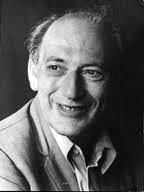 18
BREVE STORIA DELLA PSICOLOGIA SOCIALE
Due importanti figure della psicologia sociale europea
Partendo dagli studi del sociologo Emile Durkheim sulle rappresentazioni collettive – forme intellettuali comprendenti la religione, la morale, il mito, la scienza – nasce la teoria delle rappresentazioni sociali (1961)
SERGE MOSCOVICI
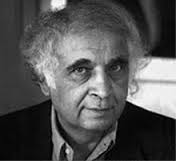 Serie di concetti, affermazioni e spiegazioni che nascono nella vita quotidiana nel corso delle comunicazioni interpersonali
Principi organizzatori e modi specifici di esprimere la conoscenza in una società
19
BREVE STORIA DELLA PSICOLOGIA SOCIALE
Per Moscovici la psicologia sociale deve occuparsi del comportamento simbolico degli individui.

Sguardo psicosociale: lettura dei fenomeni tramite teorie e osservazioni dirette dei rapporti sociali tra persone e gruppi in un contesto sociale.
OGGETTO
(sociale, fisico, immaginario, reale)
IO (singoli)
ALTRO
20
CARATTERISTICHE DELLA PSICOLOGIA SOCIALE EUROPEA
Prospettiva interazionista
Gli esseri umani agiscono sugli oggetti in base al significato che gli è stato attribuito
Realtà complessa, articolata in gruppi e sottogruppi, in cui sono fondamentali le relazioni di potere, le ideologie e i valori
Concezione del sociale
Occorre sempre ricordare che le persone oggetto di studio, sono cittadini in un contesto sociale
Metodologia
21
LA PSICOLOGIA SOCIALE OGGI: DUE APPROCCI
Le neuroscienze sociali
La psicologia culturale
Confronto tra cultura e dinamiche psicosociali
Mente: entità complessa strutturata dalle interazioni sociali e in particolare dalla cultura
L’uomo: soggetto attivo che da senso alla realtà tramite gli strumenti culturali (es. il linguaggio)
Studia i correlati cerebrali dei processi psicosociali 
Es. possiamo studiare quali aree si attivano quando abbiamo paura
Mappatura del cervello con fMRI – risonanza magnetica funzionale
Criticità: solo descrizione fisiologica, non spiegazione dei fenomeni
22